Learning intention: To solve multiplication problems.
Tom buys three cinema tickets costing ten pounds each.
How much does he spend?
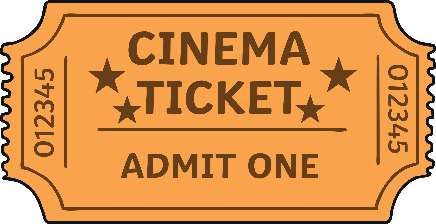 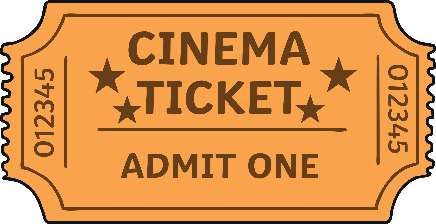 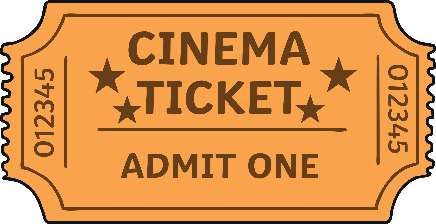 £10                                                £10                                      £10
This is a multiplication. 

10 × 3 = 30
You can read this as ’10 three times’.
You could add…
Each ticket is £10 so you would add 10 for each cinema ticket.

10 + 10 + 10 = 30
Sam has eight plant pots. She wants to plant two beans in each pot.
How many beans must she buy?
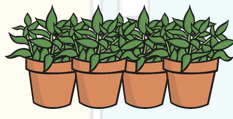 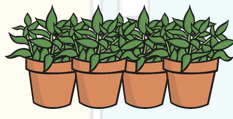 2            2            2            2                          2           2           2            2
This is a multiplication. 

2 × 8 =16
You can read this as ’2 eight times’.
You could add…
Each pot needs 2 beans  so you would add 2 for each pot

2 + 2 + 2 + 2 + 2 + 2 + 2 + 2 =16
A large taxi can carry ten people to the party. If three taxis arrive at the same time. How many people arrive at the party?
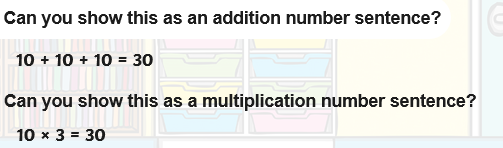